স্বাগতম
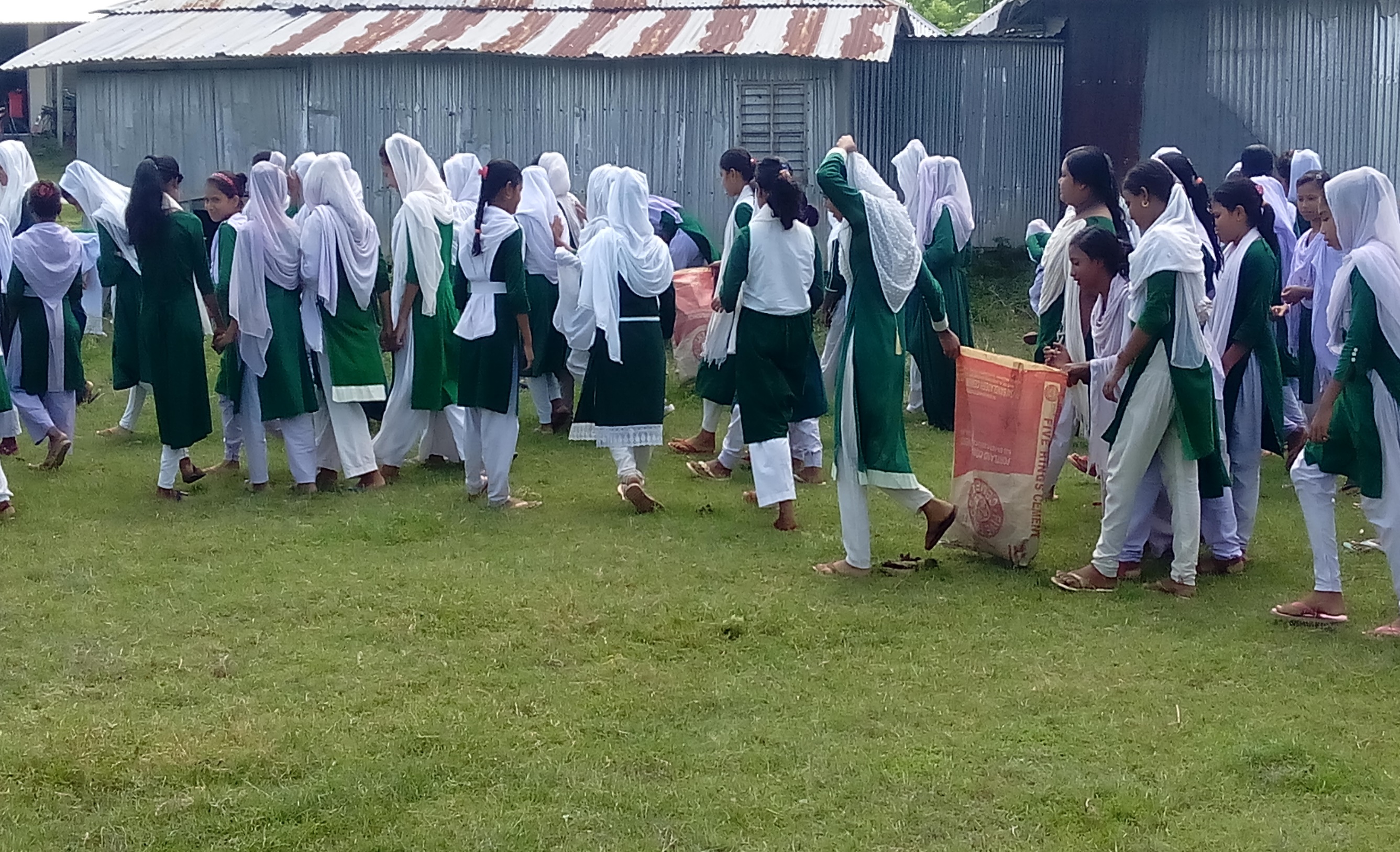 নির্মল মৃধা, সহঃ শিক্ষক (বিজ্ঞান), শহীদপুর খান এ সবুর মাঃবিঃ, তেরখাদা,খুলনা, ০১৭৪০৬২৫৭০২
পরিচিতি
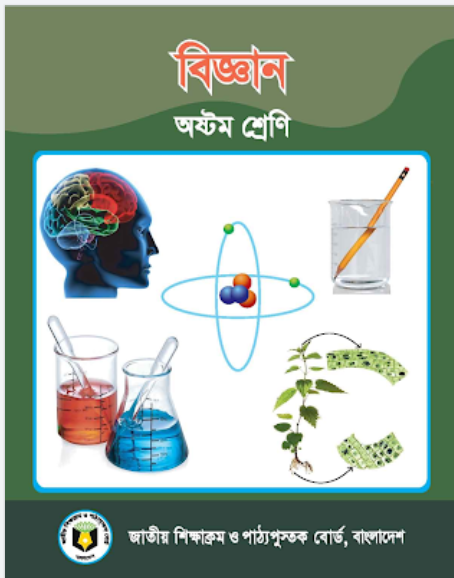 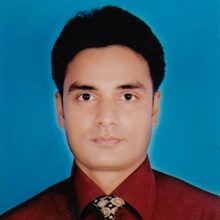 নির্মল মৃধা
সহকারী শিক্ষক
শহীদপুর খান এ সবুর মাঃবি।
তেরখাদা, খুলনা।
মোবাঃ ০১৭৪০৬২৫৭০২
বিষয়ঃ বিজ্ঞান। 
শ্রেণিঃ  অষ্টম ।
অধ্যায়ঃ ১ ম  
সময়ঃ ৫০ মিনিট।
তারিখঃ ১৮-০৪-২০২০
নির্মল মৃধা, সহঃ শিক্ষক (বিজ্ঞান), শহীদপুর খান এ সবুর মাঃবিঃ, তেরখাদা,খুলনা, ০১৭৪০৬২৫৭০২
ছবিগুলো দেখ ও চিন্তা কর
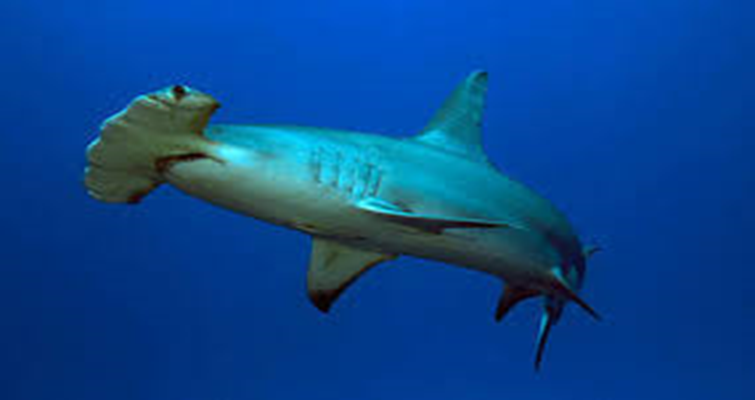 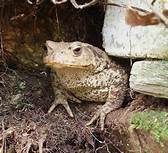 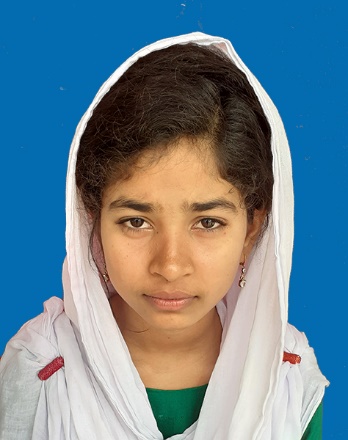 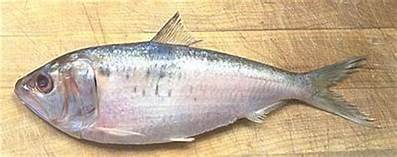 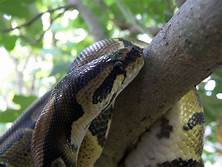 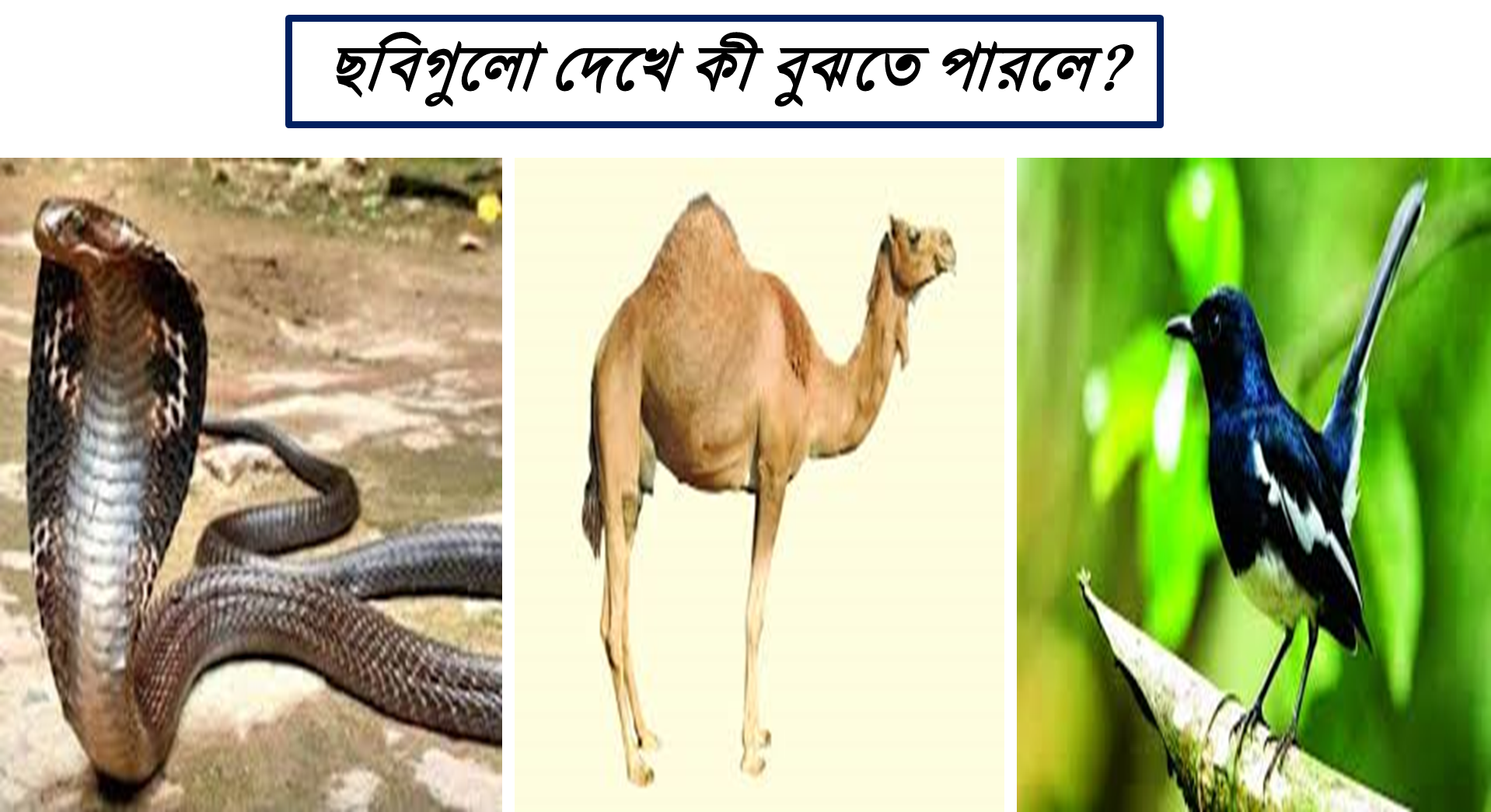 নির্মল মৃধা, সহঃ শিক্ষক (বিজ্ঞান), শহীদপুর খান এ সবুর মাঃবিঃ, তেরখাদা,খুলনা, ০১৭৪০৬২৫৭০২
ভার্টিব্রাটা উপ 
পর্বের প্রাণীর শ্রেনিবিন্যাস।
4/18/2020
নির্মল মৃধা, সহঃ শিক্ষক (বিজ্ঞান), শহীদপুর খান এ সবুর মাঃবিঃ, তেরখাদা,খুলনা, ০১৭৪০৬২৫৭০২
শিখনফল
১। ভার্টিব্রাটা উপ-পর্বকে কতটি শ্রেনিতে ভাগ করা হয় তা বলতে পারবে।
২। ভার্টিব্রাটা উপ- পর্বের বিভিন্ন শ্রেনির প্রাণীর উদাহরণ দিতে পারবে।
৩। ভার্টিব্রাটা উপ- পর্বের বিভিন্ন শ্রেনির প্রাণীর বৈশিষ্ট্য বর্ণনা করতে পারবে।
নির্মল মৃধা, সহঃ শিক্ষক (বিজ্ঞান), শহীদপুর খান এ সবুর মাঃবিঃ, তেরখাদা,খুলনা, ০১৭৪০৬২৫৭০২
ভার্টিব্রাটা উপ পর্বের প্রাণীর শ্রেনিবিন্যাস।
সাইক্লোস্টোমাটা
কনড্রিকথিস
অসটিকথিস
উভচর
সরীসৃপ
পক্ষীকূল
স্তন্যপায়ী
নির্মল মৃধা, সহঃ শিক্ষক (বিজ্ঞান), শহীদপুর খান এ সবুর মাঃবিঃ, তেরখাদা,খুলনা, ০১৭৪০৬২৫৭০২
শ্রেণিঃ সাইক্লোস্টোমাটা
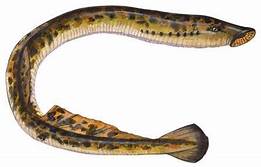 1। লম্বাটে দেহ। মুখছিদ্র গোলাকার এবং চোয়ালবিহীন। 
২। এদের দেহে আঁইশ বা যুগ্ম পাখানা অনুপস্থিত। ফুলকাছিদ্রের সাহায্যে শ্বাস নেয়।  যেমনঃ Petromyzon.
নির্মল মৃধা, সহঃ শিক্ষক (বিজ্ঞান), শহীদপুর খান এ সবুর মাঃবিঃ, তেরখাদা,খুলনা, ০১৭৪০৬২৫৭০২
শ্রেণিঃ কনড্রিকথিস
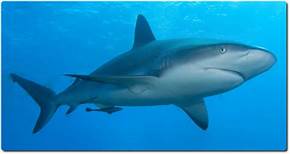 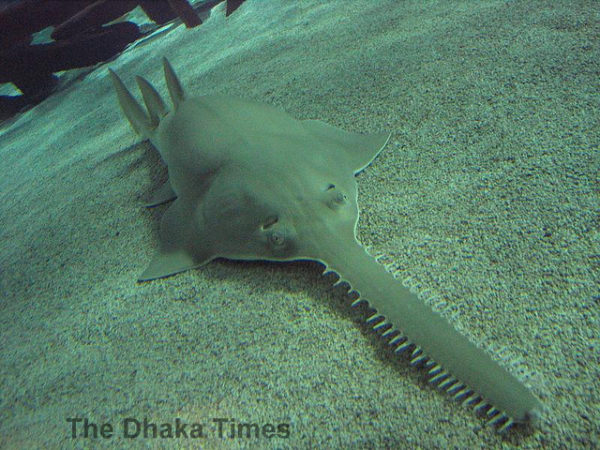 ১। সকল প্রাণী সমুদ্রে বাস করে। কঙ্কাল তরুনাস্থিময়। 
২। মাথার দুই পাশে ৫-৭ জোড়া ফুলকাছিদ্র থাকে। কানকো থাকে না।  
যেমনঃ হাঙ্গর , করাত মাছ।
নির্মল মৃধা, সহঃ শিক্ষক (বিজ্ঞান), শহীদপুর খান এ সবুর মাঃবিঃ, তেরখাদা,খুলনা, ০১৭৪০৬২৫৭০২
শ্রেণিঃ অসটিকথিস
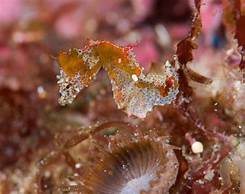 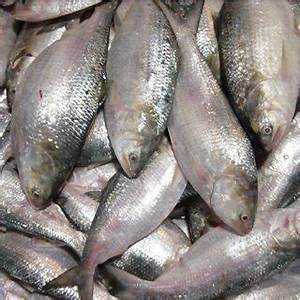 ১। দেহ সাইক্লোয়েড, গ্যানয়েড বা টিনয়েড ধরনের আঁইশ দ্বারা আবৃত। 
২। অধিকাংশই স্বাদু পানির মাছ। মাথার দুই পাশে চার জোড়া ফুলকা থাকে।
৩। ফুলকা গুলো কানকো দ্বারা ঢাকা থাকে। ফুলকার সাহায্যে শ্বাস নেয়।  
যেমনঃ ইলিশ মাছ, সি-হর্স।
নির্মল মৃধা, সহঃ শিক্ষক (বিজ্ঞান), শহীদপুর খান এ সবুর মাঃবিঃ, তেরখাদা,খুলনা, ০১৭৪০৬২৫৭০২
শ্রেণিঃ উভচর
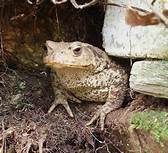 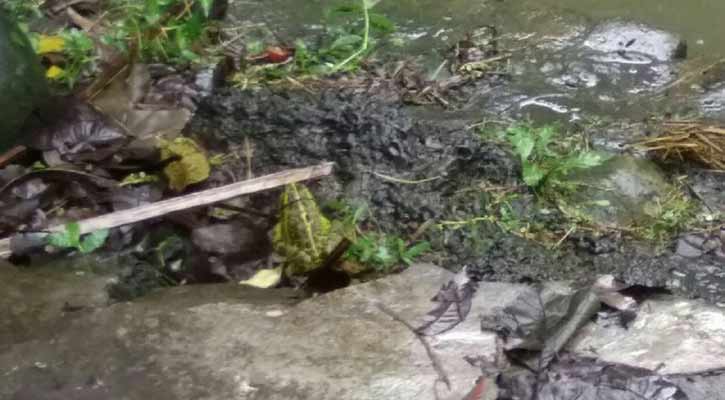 ১। দেহত্বক আঁইশবিহীন। ত্বক নরম, পাতলা, ভেজা ও গ্রন্থিযুক্ত। 
২। শীতল রক্তের প্রাণী। পানিতে ডিম পাড়ে।
      ৩। জীবনচক্রে সাধারণত ব্যাঙাচি দশা দেখা যায়। 
যেমনঃ সোনাব্যাঙ, কুনোব্যাঙ।
নির্মল মৃধা, সহঃ শিক্ষক (বিজ্ঞান), শহীদপুর খান এ সবুর মাঃবিঃ, তেরখাদা,খুলনা, ০১৭৪০৬২৫৭০২
শ্রেণিঃ সরীসৃপ
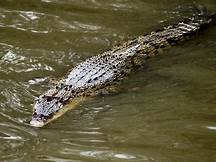 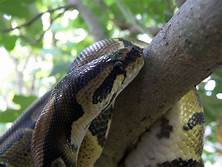 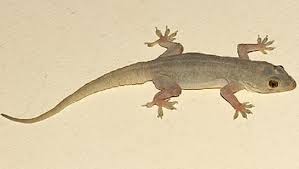 ১। ত্বক শুষ্ক ও আঁইশযুক্ত। বুকে ভর দিয়ে চলে।
২।চার পায়েই পাঁচটি করে নখরযুক্ত আঙ্গুল আছে। 
যেমনঃ টিকটিকি, কুমির ও সাপ।
নির্মল মৃধা, সহঃ শিক্ষক (বিজ্ঞান), শহীদপুর খান এ সবুর মাঃবিঃ, তেরখাদা,খুলনা, ০১৭৪০৬২৫৭০২
শ্রেণিঃ পক্ষীকূল
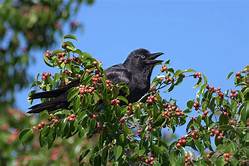 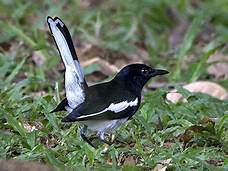 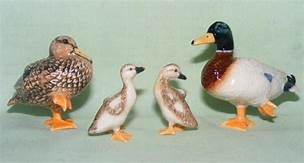 ১।উষ্ণ রক্তের প্রাণী। দেহ পালকে আবৃত।
২।দুটি ডানা, দুটি পা ও একটি করে চঞ্চু আছে। যেমনঃ কাক, দোয়েল ও হাঁস।
নির্মল মৃধা, সহঃ শিক্ষক (বিজ্ঞান), শহীদপুর খান এ সবুর মাঃবিঃ, তেরখাদা,খুলনা, ০১৭৪০৬২৫৭০২
এসো আমরা একটি ভিডিও দেখি
ভিডিও লিঙ্কঃ https://youtu.be/a1wp1RnC7kk?t=16
নির্মল মৃধা, সহঃ শিক্ষক (বিজ্ঞান), শহীদপুর খান এ সবুর মাঃবিঃ, তেরখাদা,খুলনা, ০১৭৪০৬২৫৭০২
শ্রেণিঃ স্তন্যপায়ী
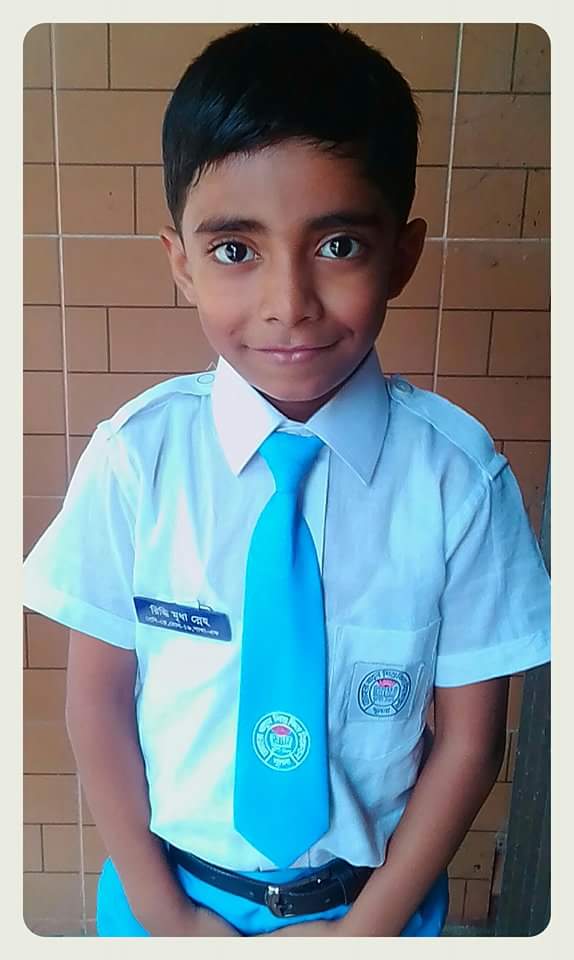 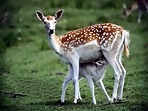 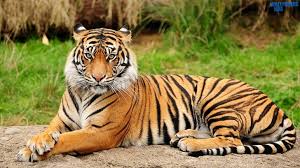 ১।স্তন্যপায়ী প্রাণীরা সন্তান প্রসব করে। 
২।দেহ লোমে আবৃত। উষ্ণ রক্তের প্রাণী। 
৩। চোয়ালে বিভিন্ন ধরনের দাঁত থাকে। 
যেমনঃ মানুষ, উট, বাঘ।
নির্মল মৃধা, সহঃ শিক্ষক (বিজ্ঞান), শহীদপুর খান এ সবুর মাঃবিঃ, তেরখাদা,খুলনা, ০১৭৪০৬২৫৭০২
সময় – ২ মিনিট
একক কাজ
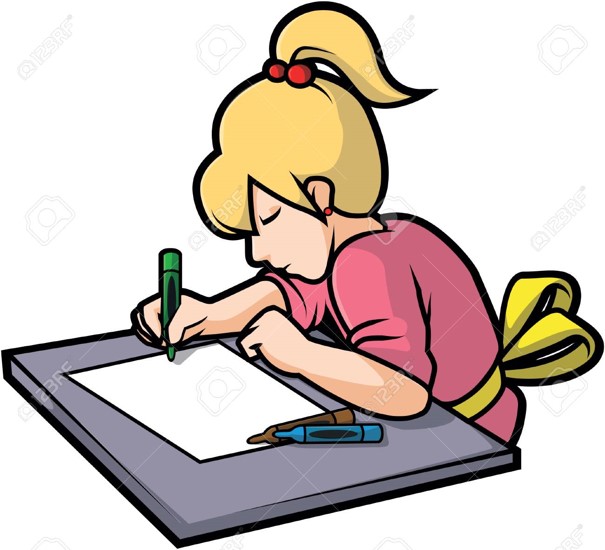 পক্ষীকুল শ্রেনির প্রাণীতে বায়ুথলি থাকে কেন?
নির্মল মৃধা, সহঃ শিক্ষক (বিজ্ঞান), শহীদপুর খান এ সবুর মাঃবিঃ, তেরখাদা,খুলনা, ০১৭৪০৬২৫৭০২
সময়ঃ ৪ মিনিট
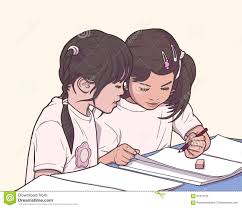 জোড়ায় কাজ
উভচর  ও স্তন্যপায়ী শ্রেণির দুটি করে বৈশিষ্ট্য ও উদাহরণ লিখ।
নির্মল মৃধা, সহঃ শিক্ষক (বিজ্ঞান), শহীদপুর খান এ সবুর মাঃবিঃ, তেরখাদা,খুলনা, ০১৭৪০৬২৫৭০২
দলিয় কাজ
সময়ঃ ৭ মিনিট
গ্রুপ শাপলাঃ
১। স্তন্যপায়ী শ্রেণির প্রাণীর ৩টি বৈশিষ্ট্য লিখ। 
                   ২। উভচর শ্রেণির প্রাণীর ৩টি বৈশিষ্ট্য লিখ।
গ্রুপ পদ্মাঃ
১। অসটিকথিস শ্রেণির প্রাণীর ৩টি বৈশিষ্ট্য লিখ।
                            ২।পক্ষিকুল শ্রেণির প্রাণীর ৩টি বৈশিষ্ট্য লিখ।
                           ১। কন্ড্রিকথিস শ্রেণির প্রাণীর ৩টি বৈশিষ্ট্য লিখ।
                           ২। পক্ষিকুল শ্রেণির প্রাণীর ৪টি উদাহরণ লিখ।
গ্রুপ জবা
নির্মল মৃধা, সহঃ শিক্ষক (বিজ্ঞান), শহীদপুর খান এ সবুর মাঃবিঃ, তেরখাদা,খুলনা, ০১৭৪০৬২৫৭০২
মূল্যায়ন
১।
১। ভার্টিব্রাটা উপ- পর্বের শ্রেনি কতটি?
২। ভার্টিব্রাটা উপ- পর্বের শ্রেনিগুলির নাম লিখ।
৩। দ্বিপদ নাম করণের প্রবর্তক কে?
৪। শ্রেনিবিন্যাসের সবচেয়ে নিচের ধাপ কোনটি?
নির্মল মৃধা, সহঃ শিক্ষক (বিজ্ঞান), শহীদপুর খান এ সবুর মাঃবিঃ, তেরখাদা,খুলনা, ০১৭৪০৬২৫৭০২
বাড়ির কাজ
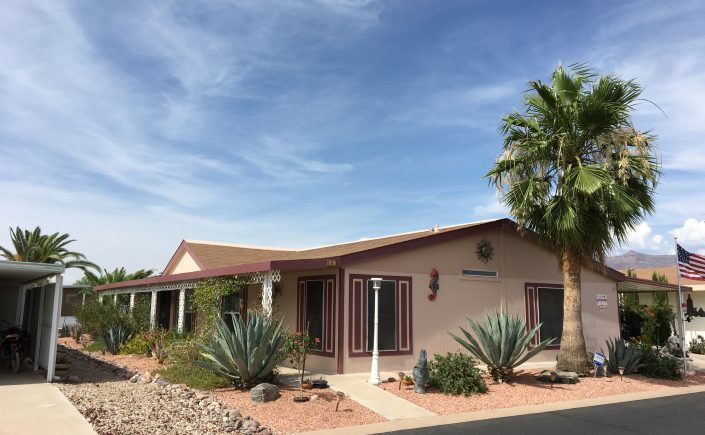 ভার্টিব্রাটা উপ-পর্বের প্রত্যেক শ্রেণির দুটি করে বৈশিষ্ট্য ও উদাহরণ লিখে নিয়ে আসবে।
নির্মল মৃধা, সহঃ শিক্ষক (বিজ্ঞান), শহীদপুর খান এ সবুর মাঃবিঃ, তেরখাদা,খুলনা, ০১৭৪০৬২৫৭০২
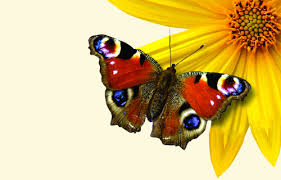 ধন্যবাদ
নির্মল মৃধা, সহঃ শিক্ষক (বিজ্ঞান), শহীদপুর খান এ সবুর মাঃবিঃ, তেরখাদা,খুলনা, ০১৭৪০৬২৫৭০২